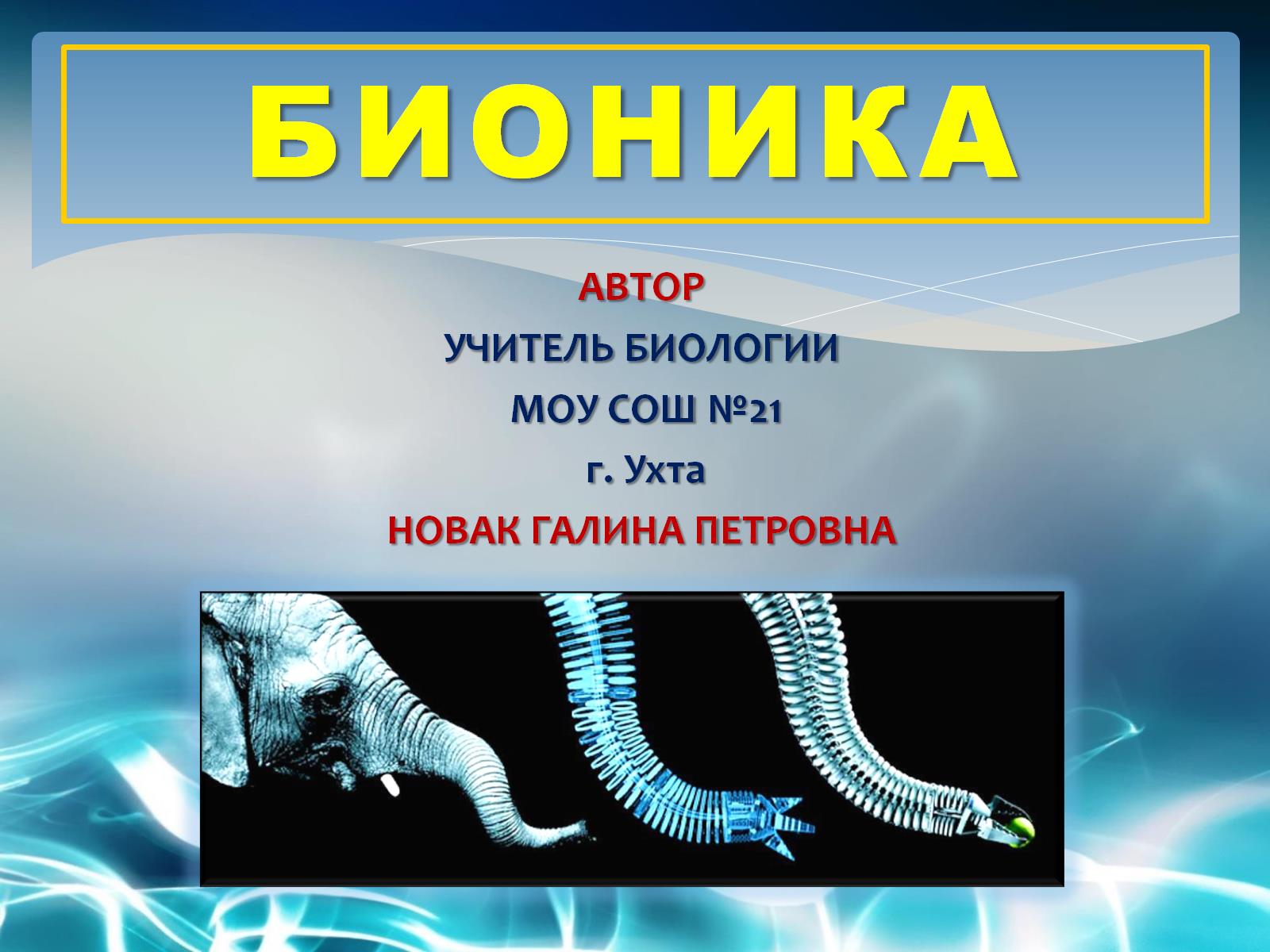 БИОНИКА
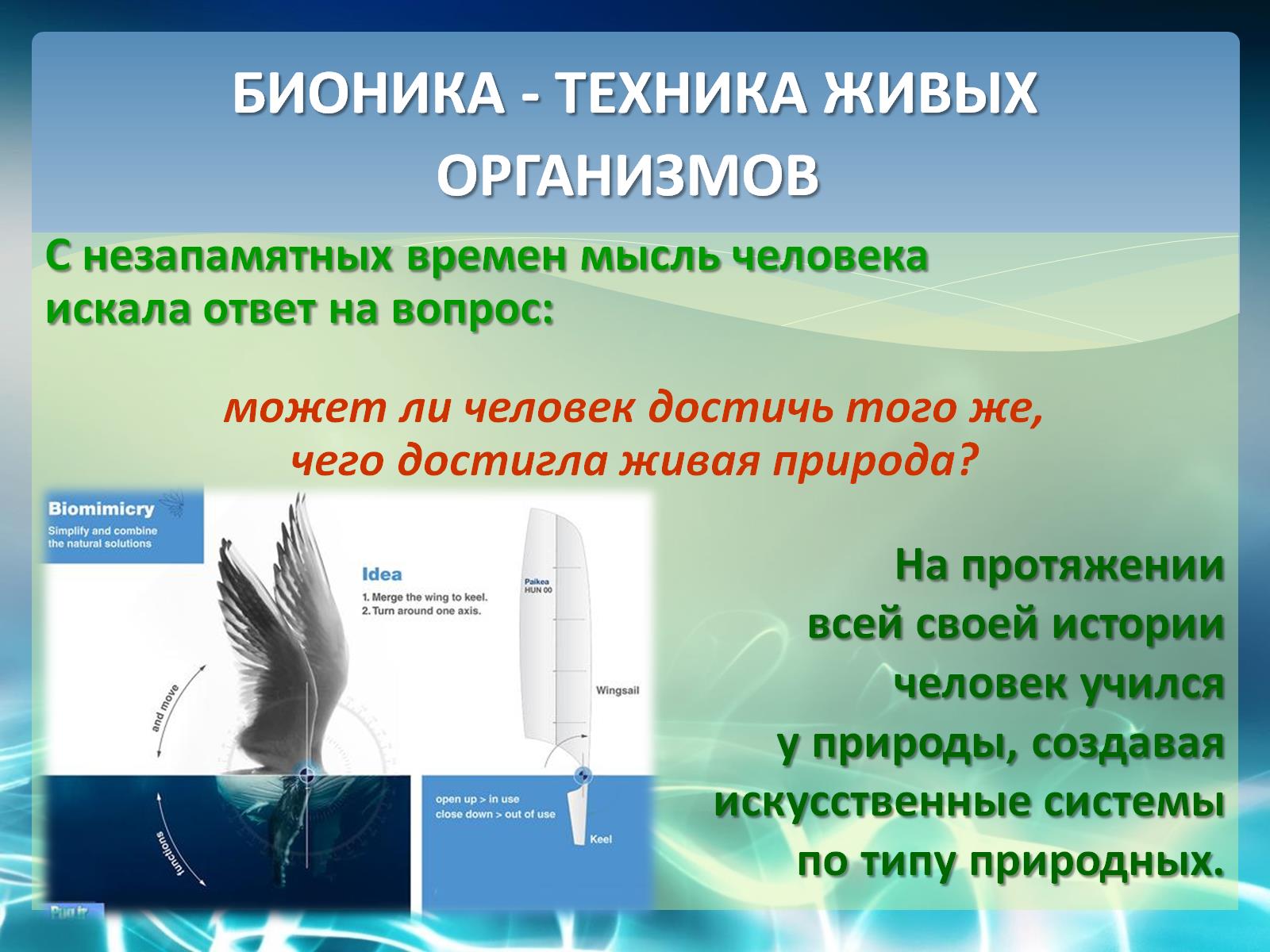 БИОНИКА - ТЕХНИКА ЖИВЫХ ОРГАНИЗМОВ
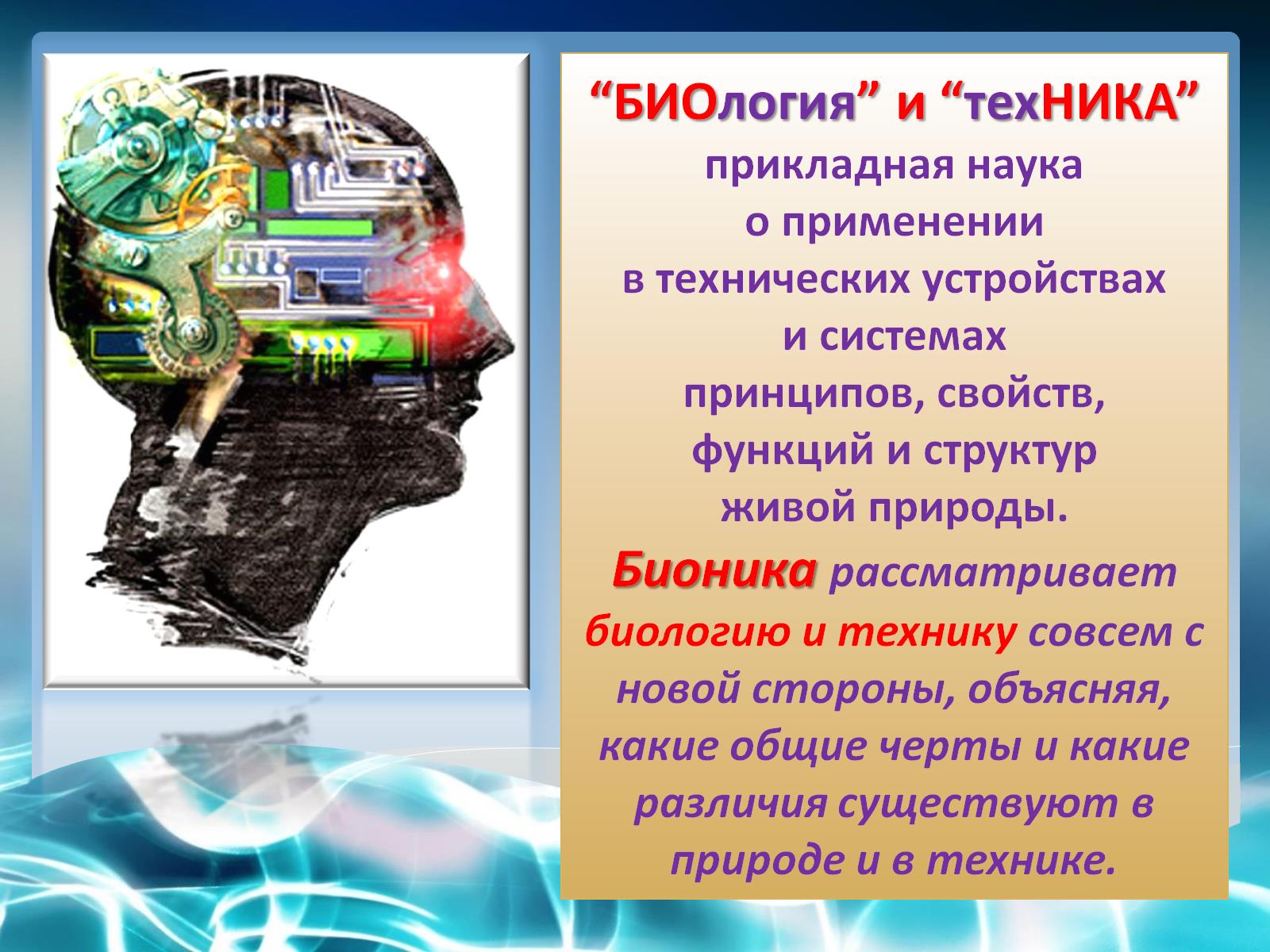 “БИОлогия” и “техНИКА” прикладная наукао применениив технических устройствахи системахпринципов, свойств,функций и структурживой природы.Бионика рассматривает биологию и технику совсем с новой стороны, объясняя, какие общие черты и какие различия существуют в природе и в технике.
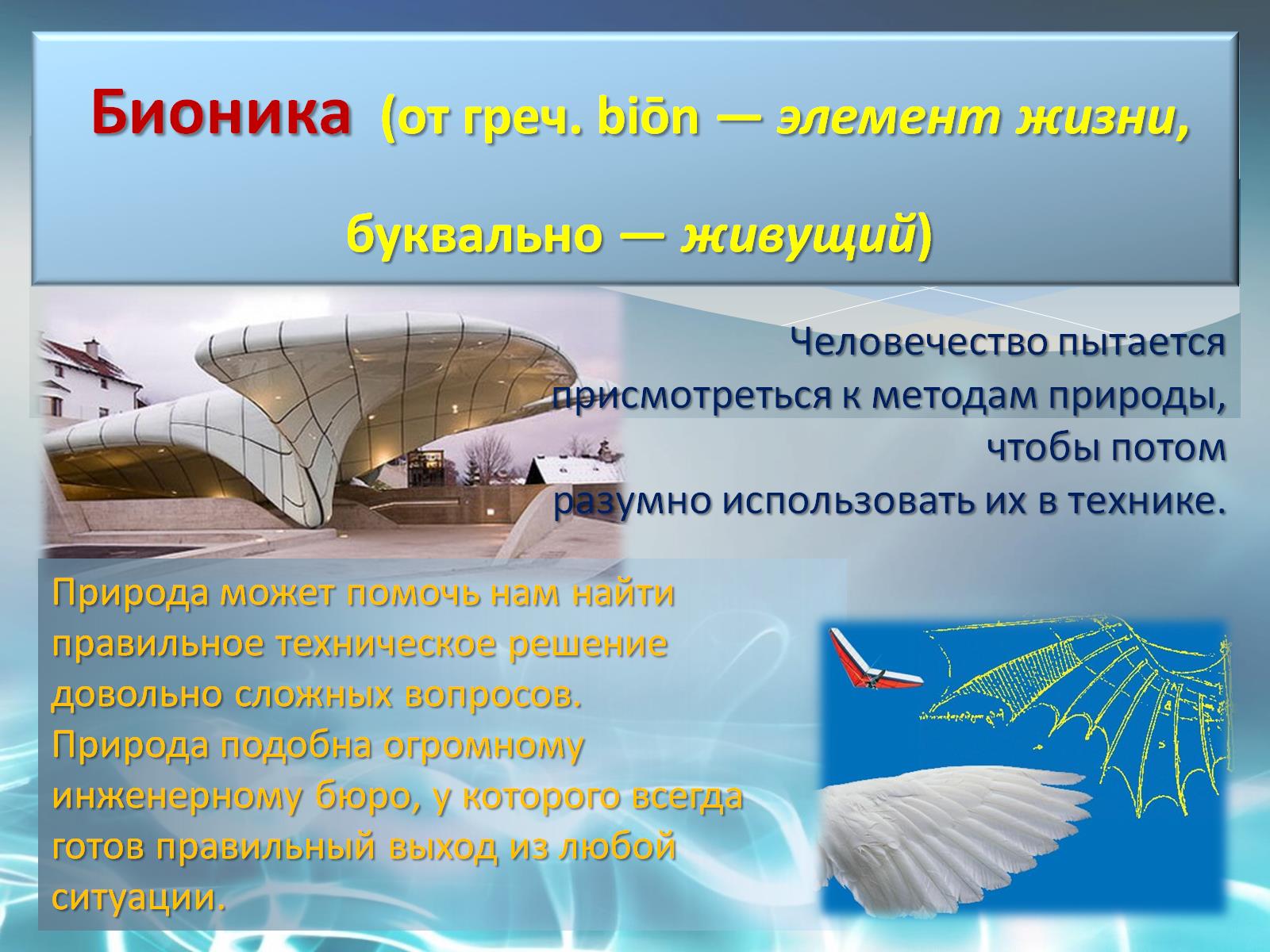 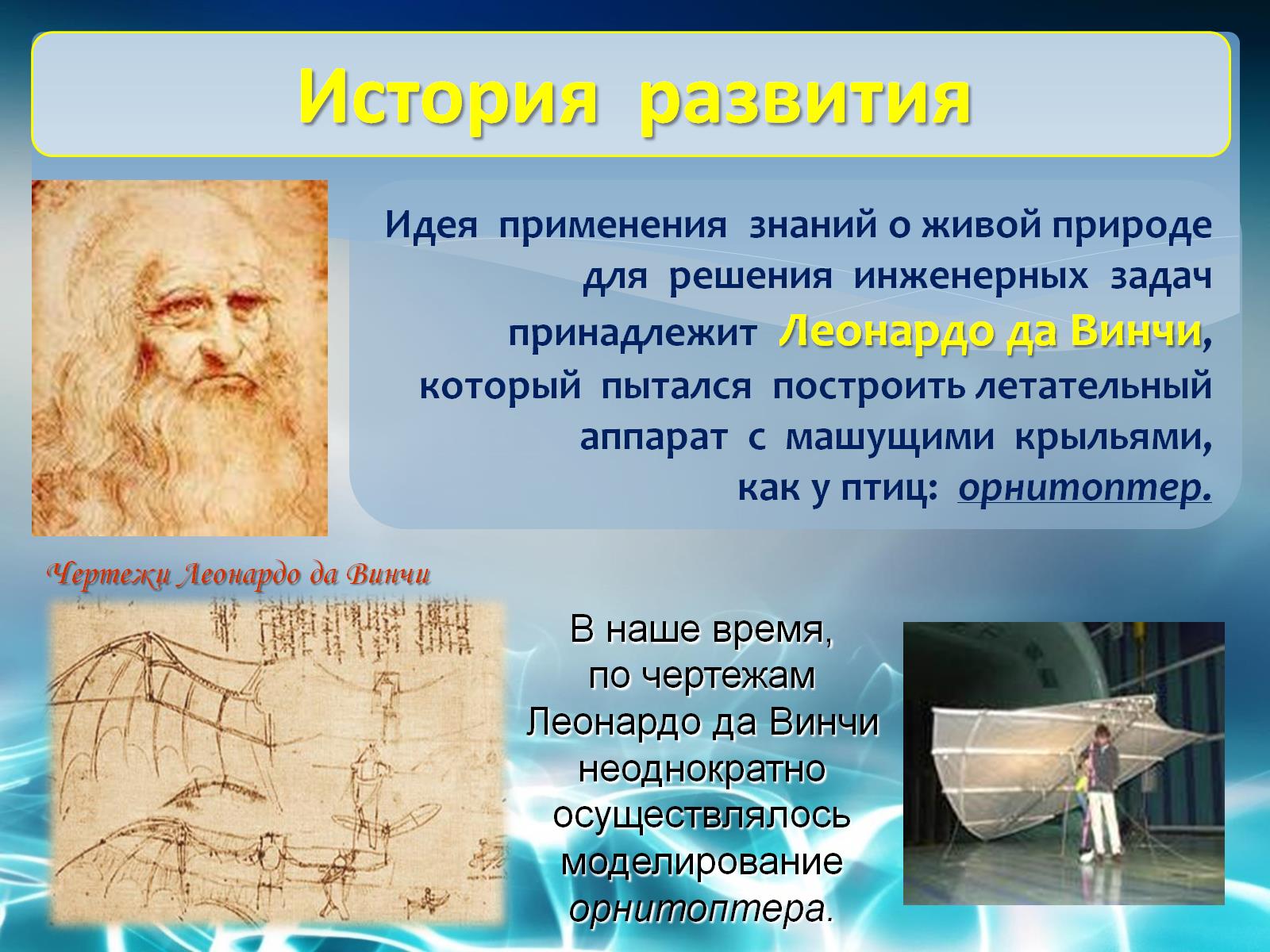 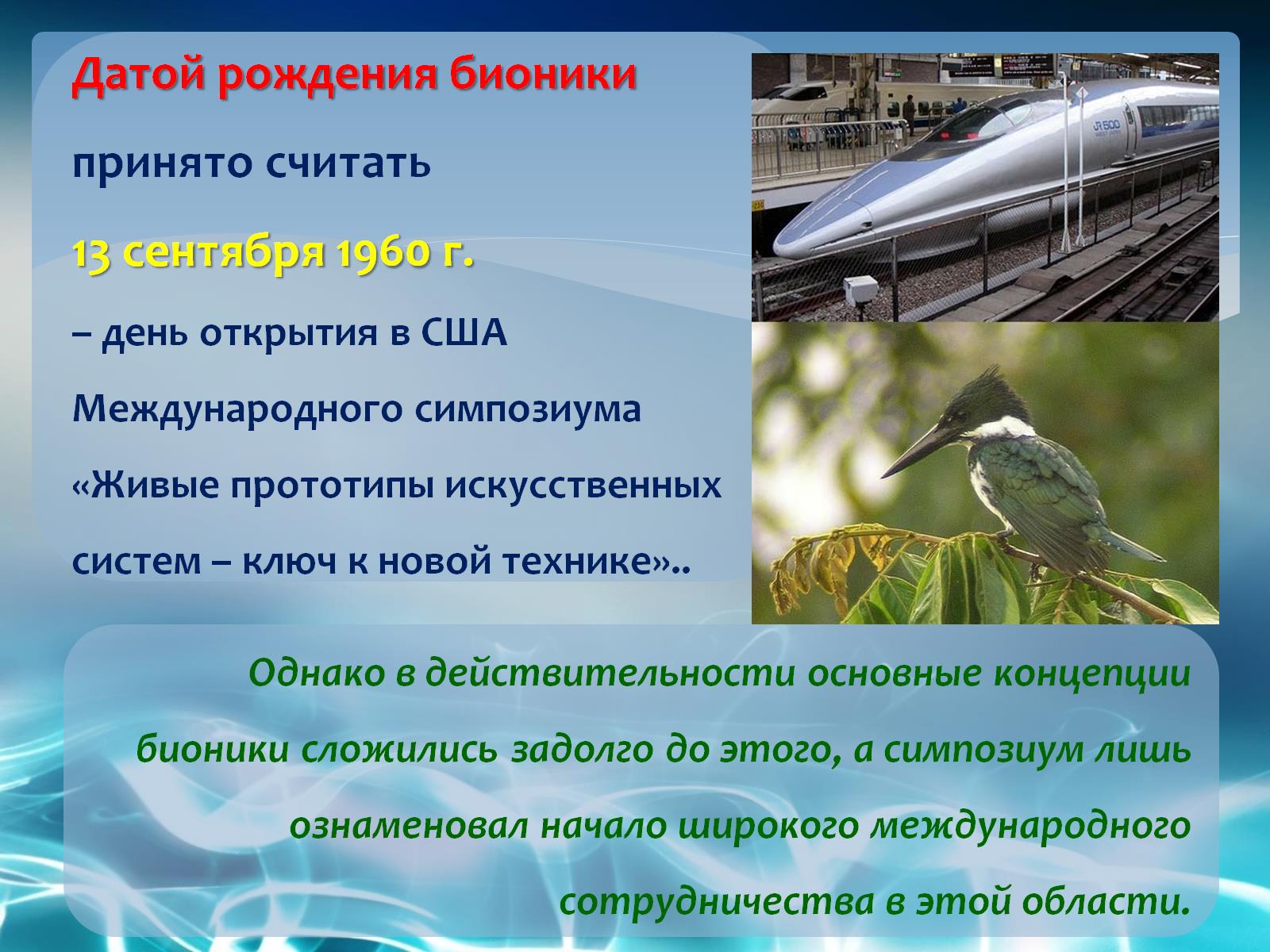 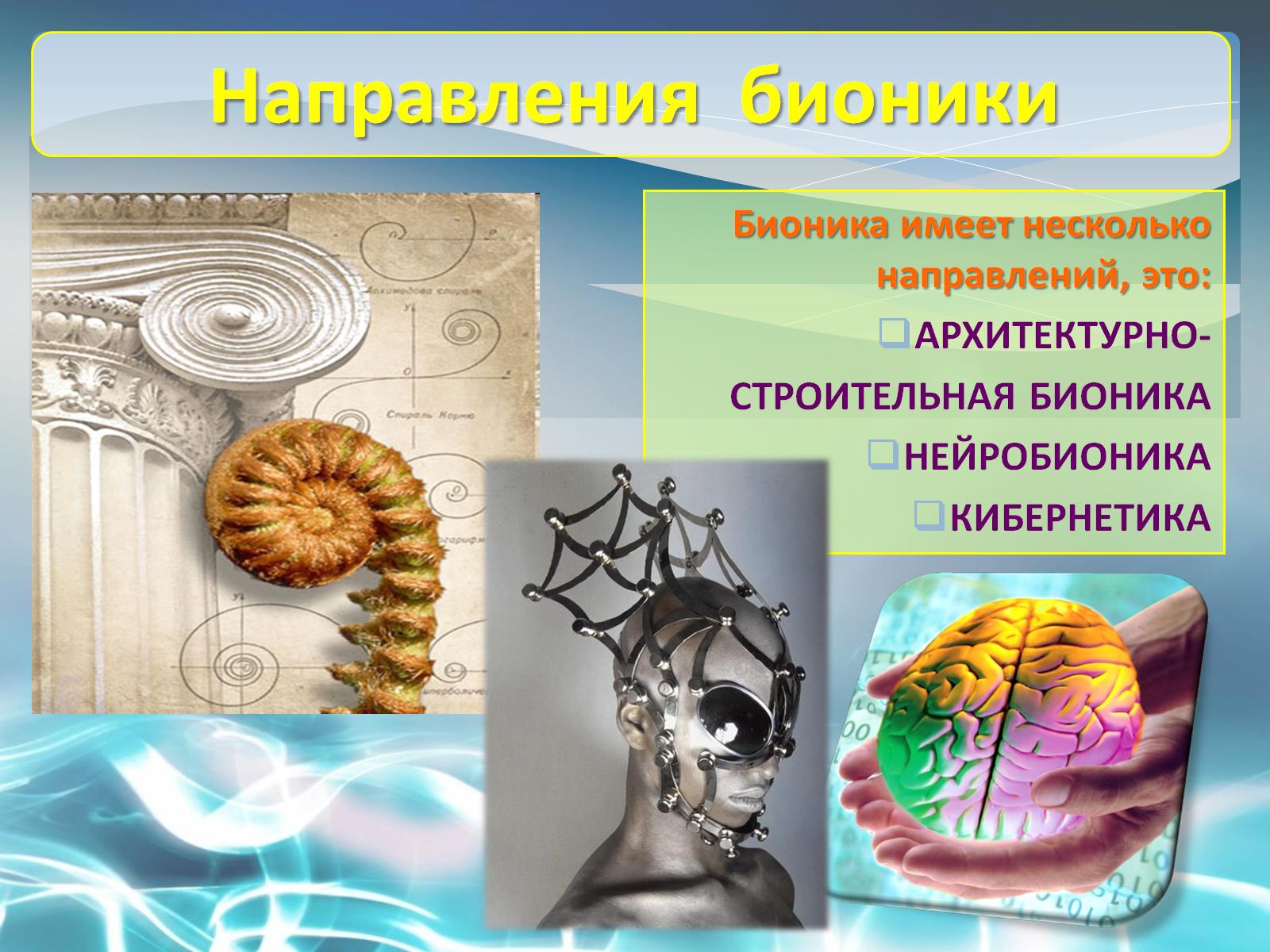 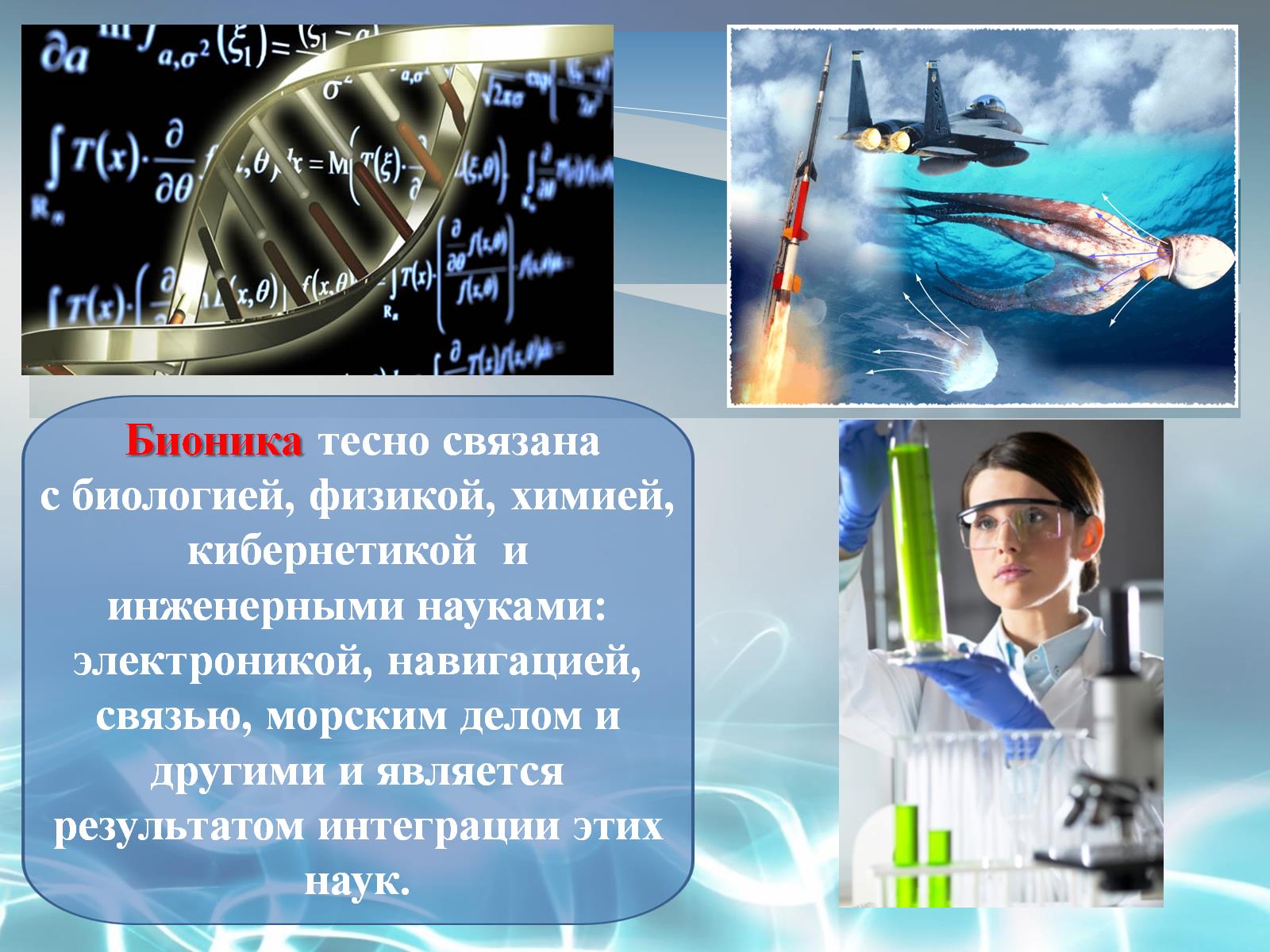 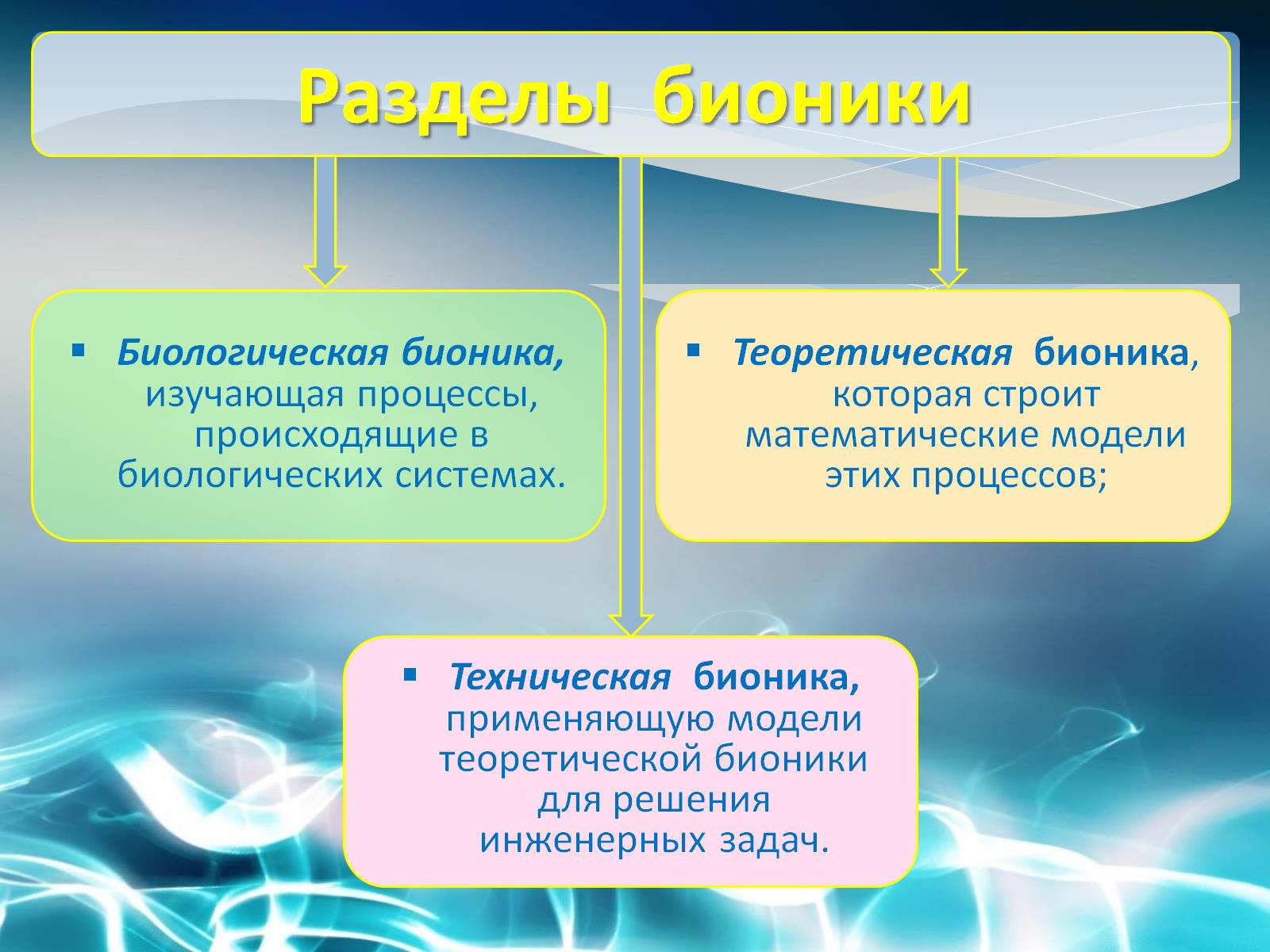 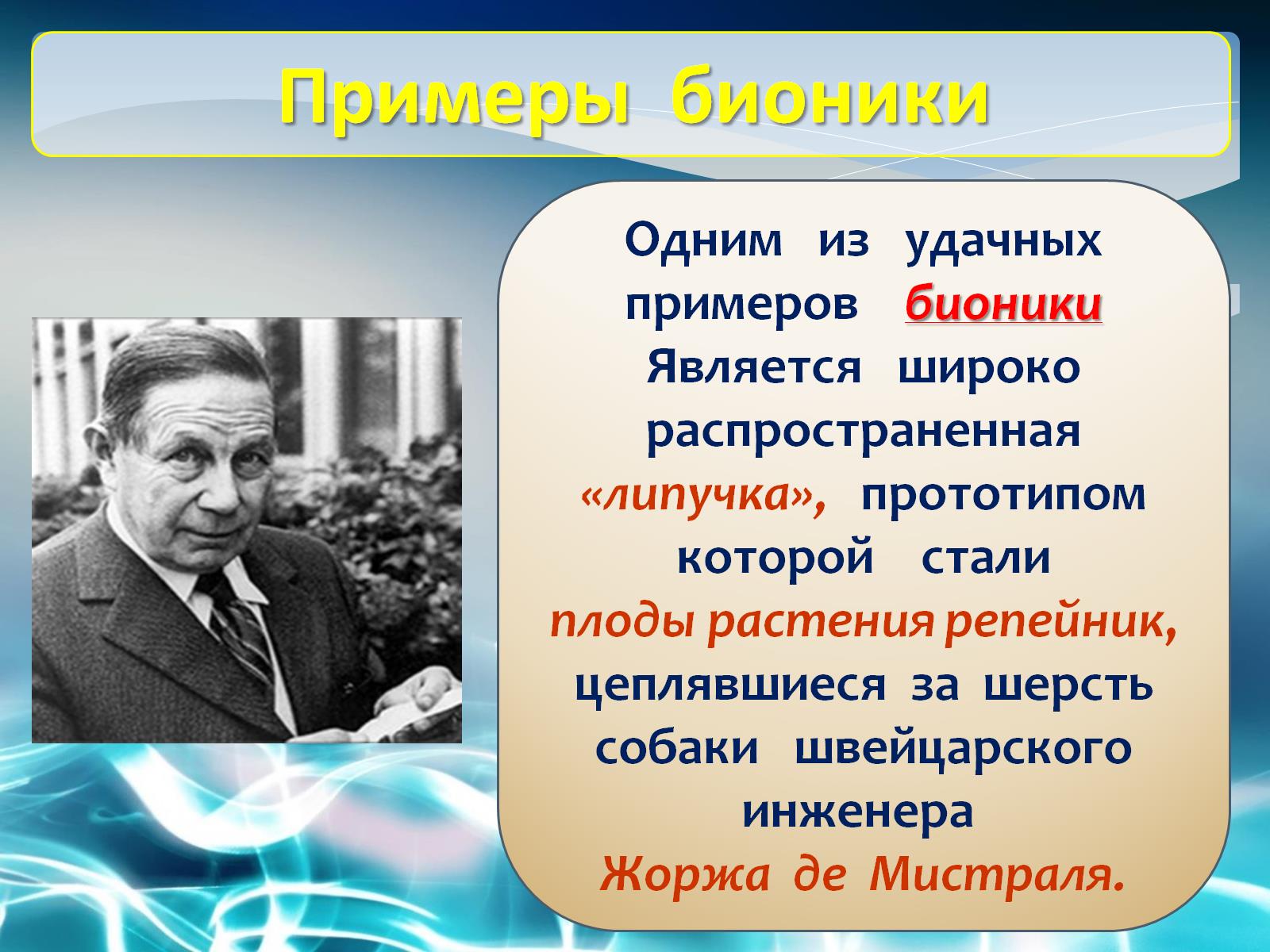 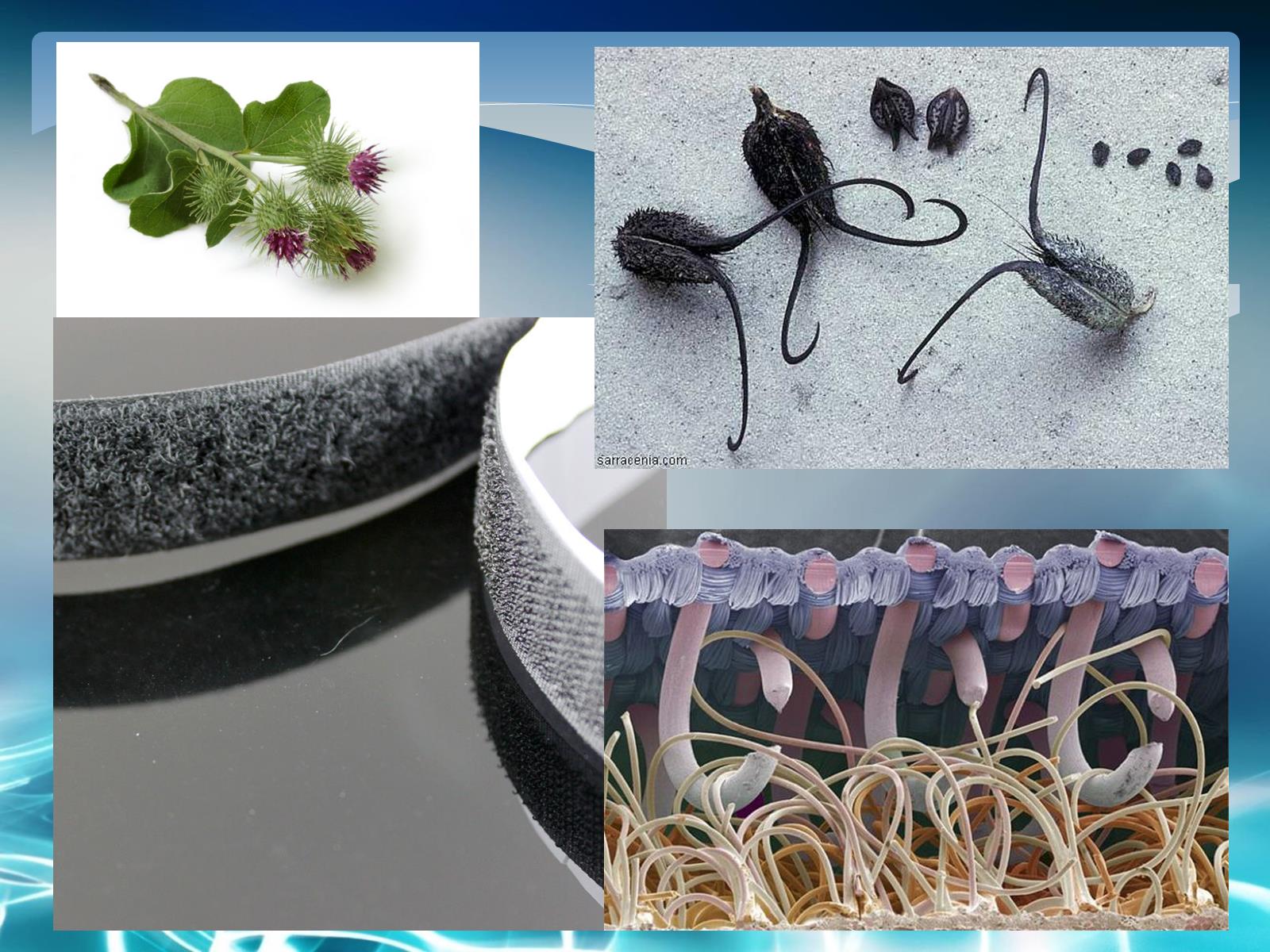 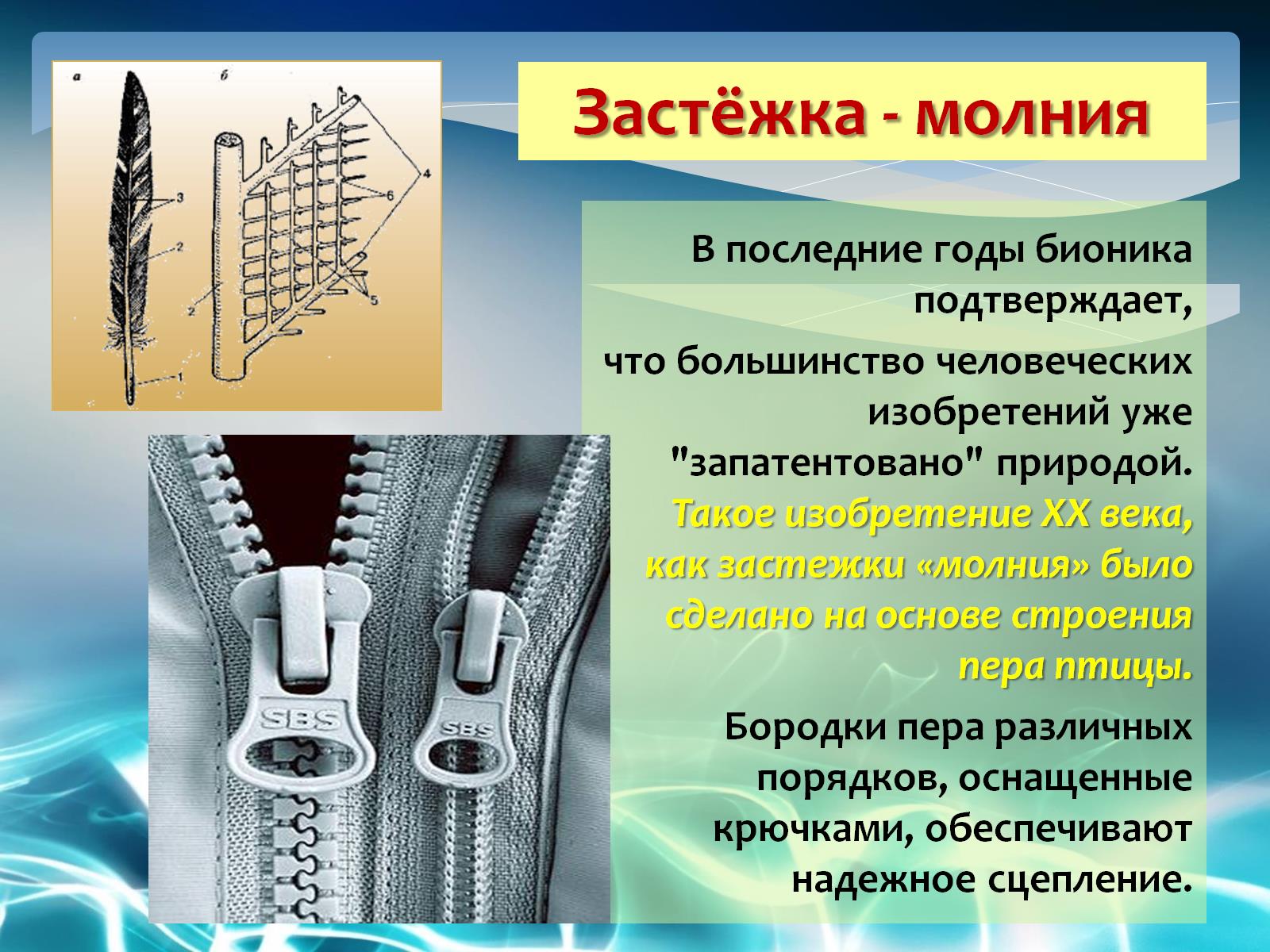 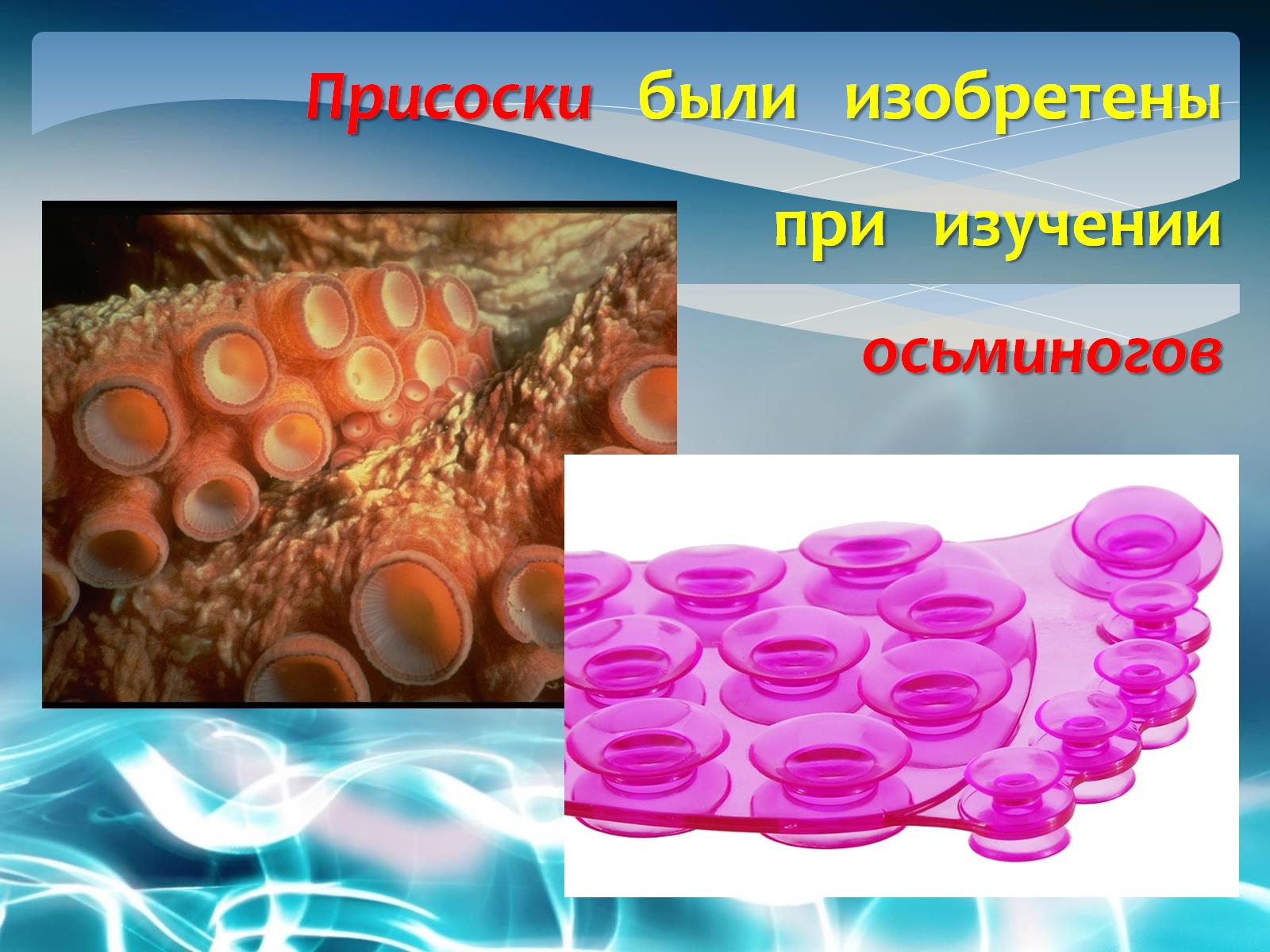 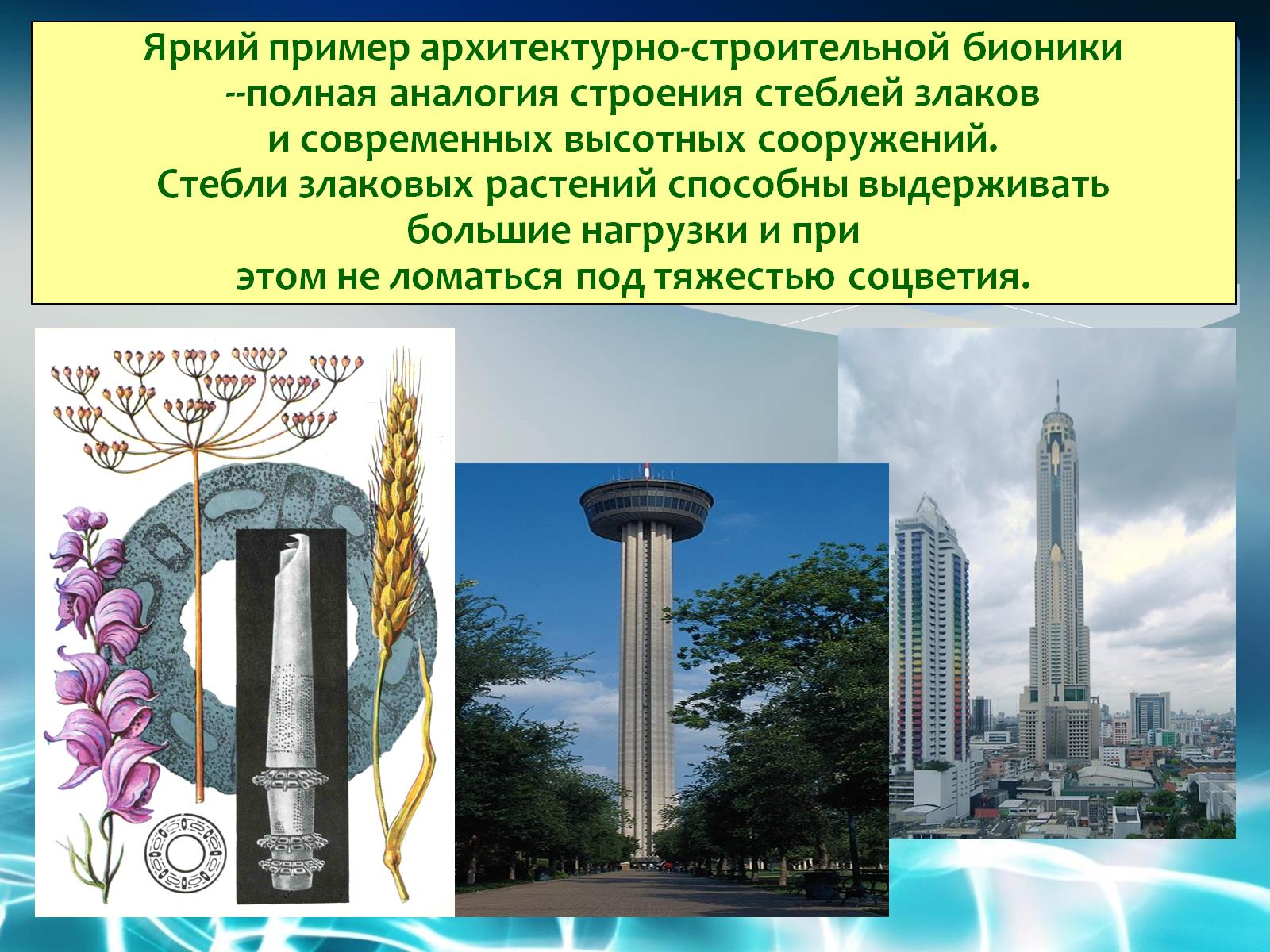 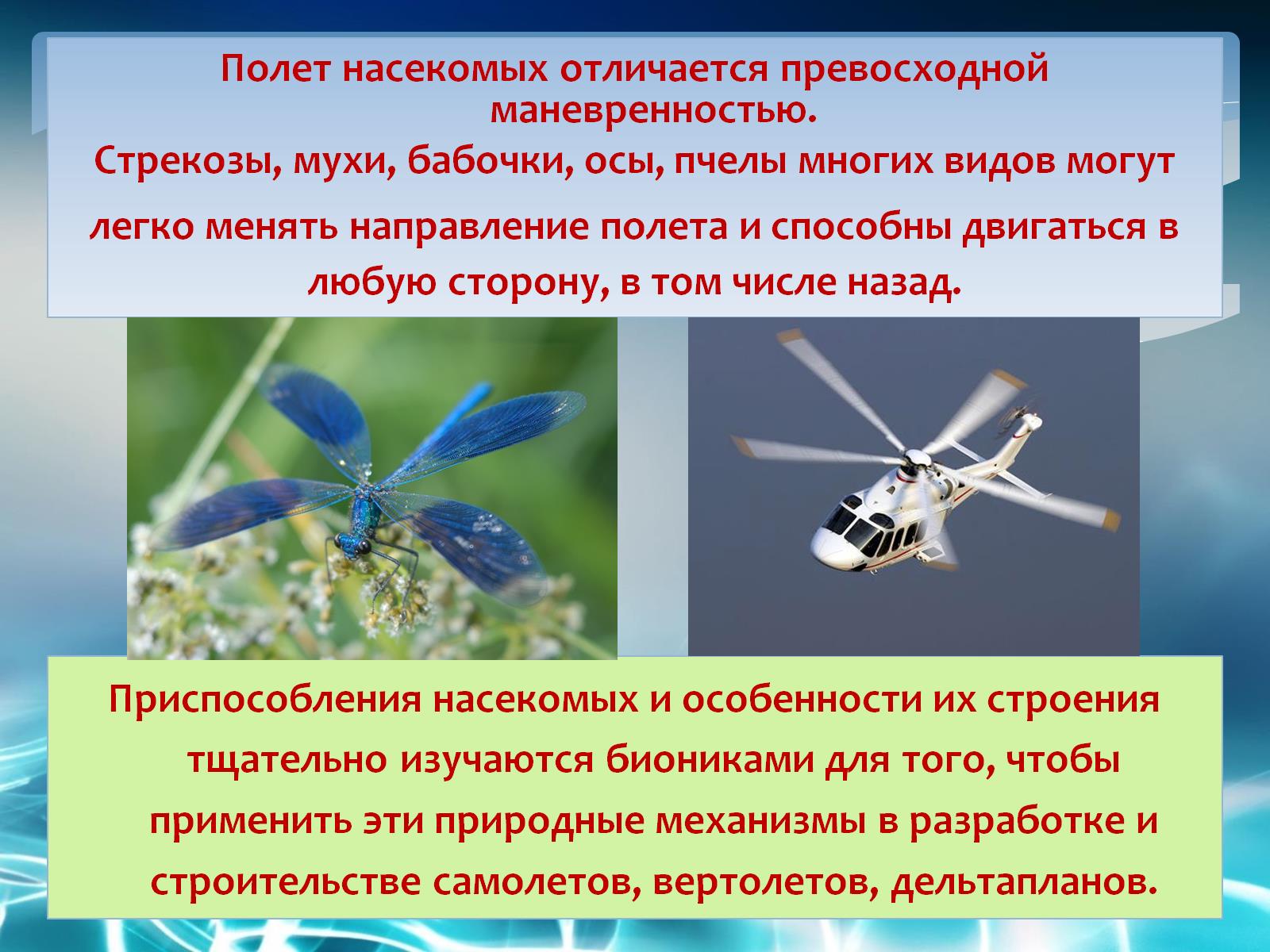 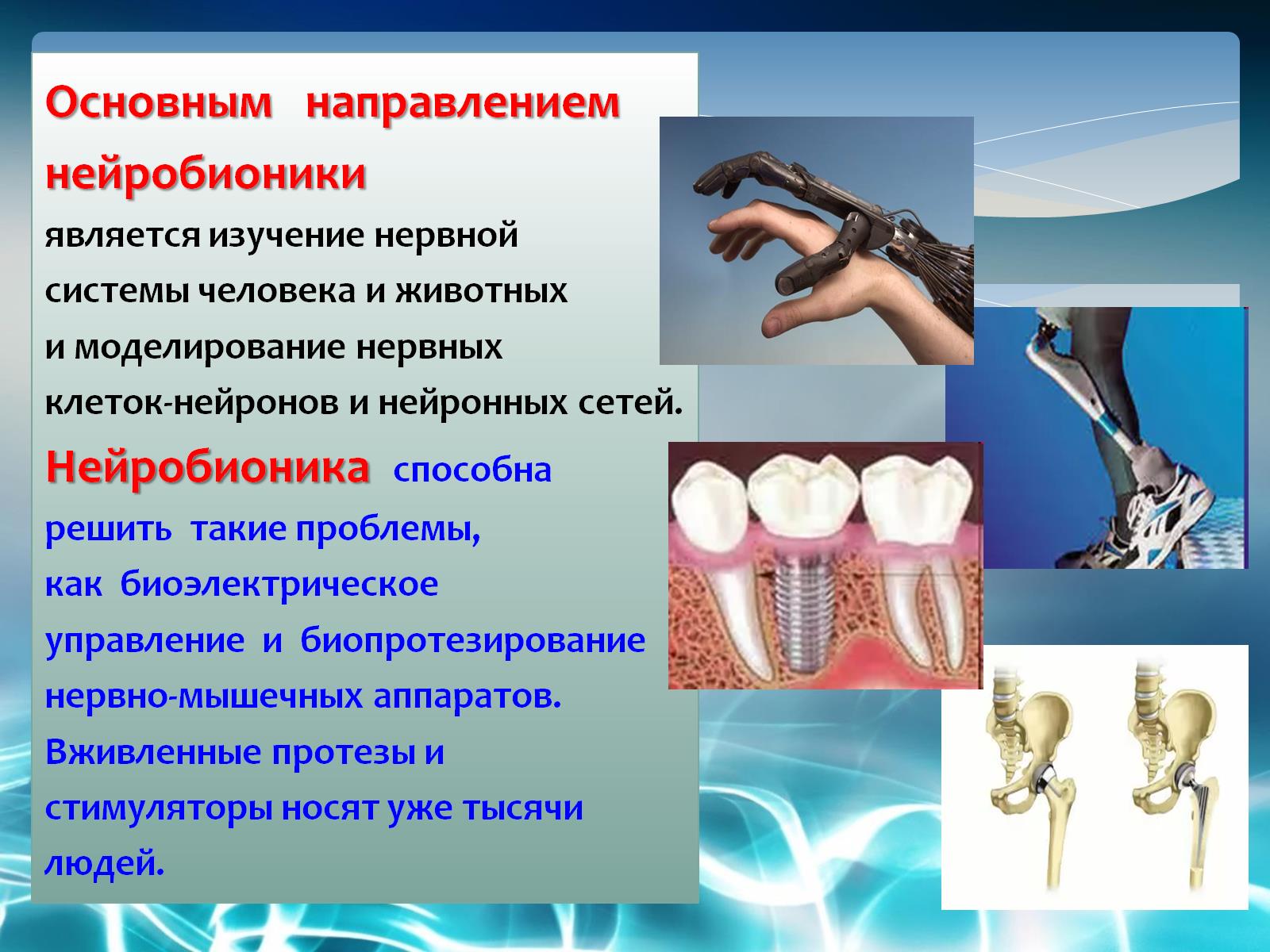 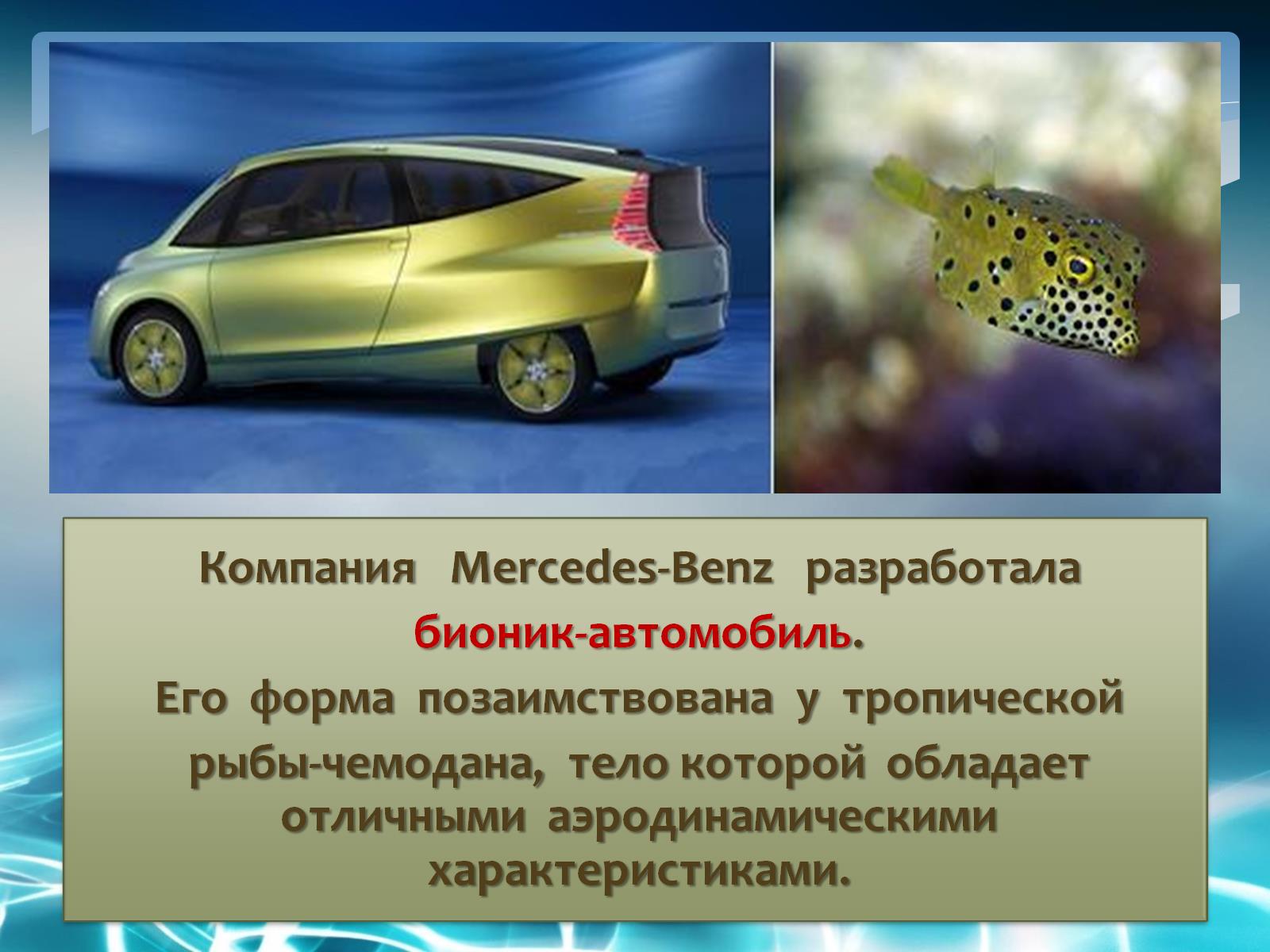 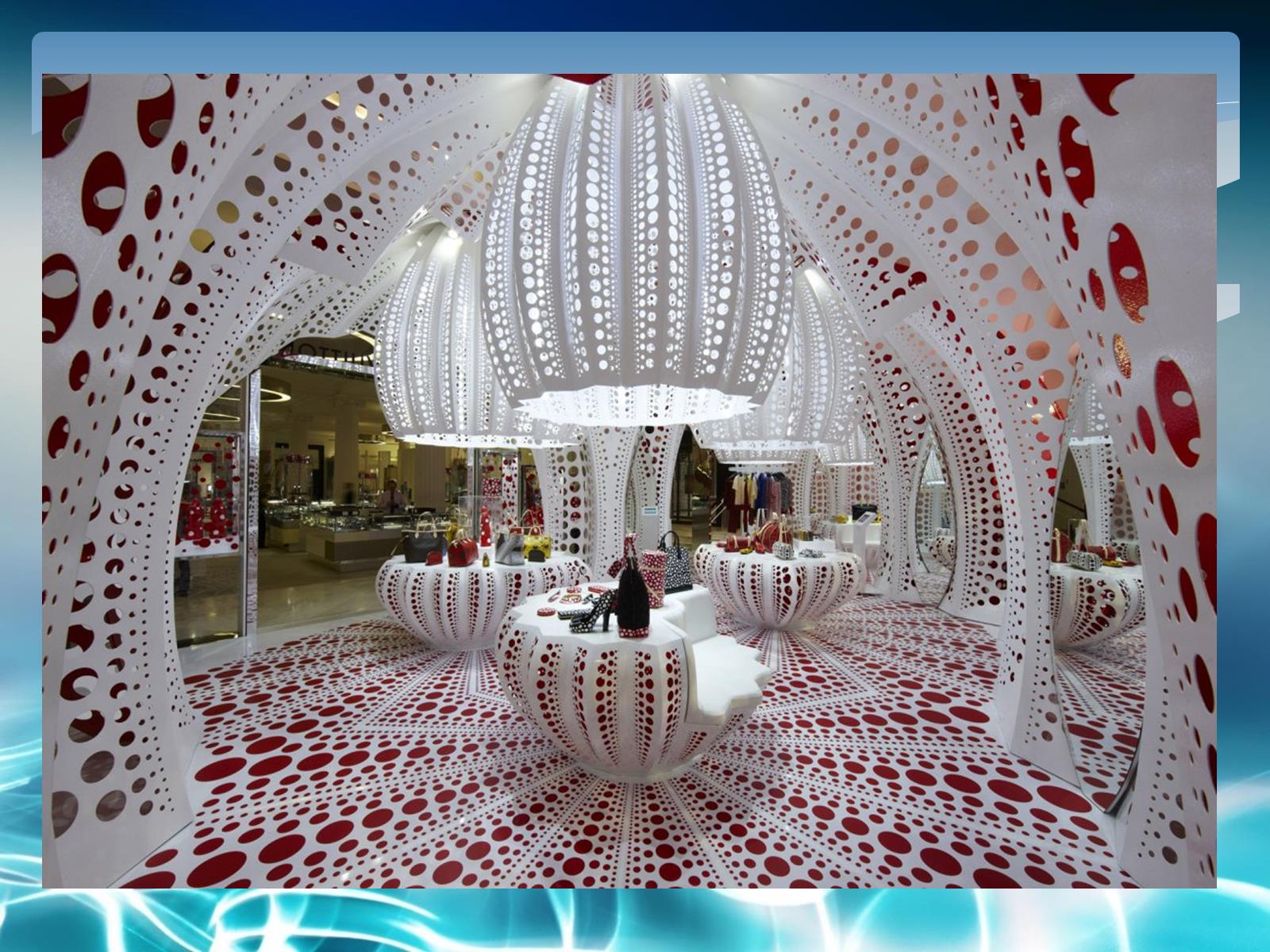